Ασκηση σταθερης αποσβεσης
ΟΔΥΣΣΕΑΣ ΜΑΝΩΛΙΑΔΗΣ
Ασκηση
Για τον εξοπλισµό που χρησιµοποιεί µια τεχνική εταιρεία δίνονται τα εξής στοιχεία: Κ0 = €  25Χ103	ΚΤ = €0Χ103
Ν = 8 χρόνια	επιτοκιο 8%
Υποθέτοντας σταθερή απόσβεση για κάθε περίοδο, να υπολογιστεί η ετήσια απόσβεση, η λογιστική αξία στο τέλος κάθε έτους, και η παρούσα αξία της συνολικής απόσβεσης.
Αποσβεση
η προς απόσβεση αξία Α = Κ0 - ΚΤ κατανέµεται σε Ν ίσα µέρη, οπότε:
			Ακ = {Κ0 – ΚΤ}/Ν=(25000-0)/8=3125
Λογιστική αξια
Κ0 =25000
K1 = 25000-3175=21875
Κ2 = 25000-2Χ3175=18750
K3 = 25000-3Χ3175=15625
K4 = 25000-4Χ3175=12500
K5 = 25000-5Χ3175=9375
K6 = 25000-6Χ3175=6250
K7 = 25000-7Χ3175=3125
K8 =25000-8Χ3175=0
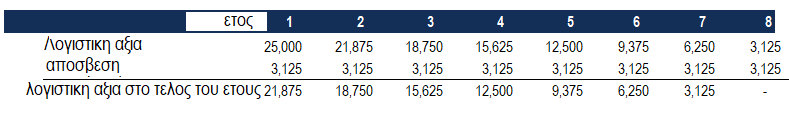 Ασκηση
Αν το επιτόκιο είναι 8% ποια είναι η παρούσα αξία της συνολικής απόσβεσης